Муниципальное дошкольное образовательное учреждение 
«Кизильский детский сад №3»
«Наставничество как форма  работы с молодыми педагогами 
 в   ДОУ»
с. Кизильское 
2023г.
СИСТЕМА РАБОТЫ с начинающими педагогами в МДОУ
«Кизильский детский сад № 3» регламентируется:
Приказ заведующего ДОО  о наставничестве;
Приказ	заведующего	ДОО	об	утверждении	«Положения	о
наставничестве»;
Положение о наставничестве;
План работы ДОО с молодыми педагогами на учебный год;
План работы наставника с молодым специалистом.


ЦЕЛЬ: оказание помощи молодым специалистам в их
профессиональном становлении
ЗАДАЧИ:
4 ЭТАПА НАСТАВНИЧЕСТВА: 1-й этап
- АДАПТАЦИОННЫЙ ЗАДАЧА:
предупредить разочарование и конфликты,  поддержать педагога эмоционально, укрепить  веру в себя.
Беседа – знакомство  Ведение документации  Анкетирование т.д.
 	Изучение нормативно-правовой базы
2-й этап - ОСНОВНОЙ (ПРОЕКТИРОВОЧНЫЙ)
ПРОЦЕСС РАЗВИТИЯ
ПРОФЕССИОНАЛЬНЫХ УМЕНИЙ
ФОРМИРОВАНИЯ СВОЕГО  СТИЛЯ В РАБОТЕ
ПОИСК ЛУЧШИХ МЕТОДОВ И
ПРИЕМОВ РАБОТЫ С ДЕТЬМИ
НАКОПЛЕНИЯ ОПЫТА
САМОСОВЕРШЕНСТВОВАНИЕ И САМОРАЗВИТИЕ  МОЛОДОГО ПЕДАГОГА. 3 ЭТАП
4 этап – АНАЛИЗ
КОНТРОЛЬНО-ОЦЕНОЧНЫЙ
СКЛАДЫВАЕТСЯ СИСТЕМА РАБОТЫ, ИМЕЮТСЯ СОБСТВЕННЫЕ  РАЗРАБОТКИ.
ВОСПИТАТЕЛЬ ВНЕДРЯЕТ В СВОЮ РАБОТУ НОВЫЕ ТЕХНОЛОГИИ.
ФОРМЫ ОРГАНИЗАЦИИ РАБОТЫ:
Ознакомительная
беседа
Беседы
Консультация
Индивидуальная работа с опытными педагогами
Самообразование
Стажировка
Открытые
Анкетирование,
тестирование
просмотры
ОД
Адаптация
ОПЫТНЫЕ НАСТАВНИКИ	ОКАЗЫВАЮТ ДЕЛЯТСЯОПЫТОМ С МОЛОДЫМИ ПЕДАГОГАМИ
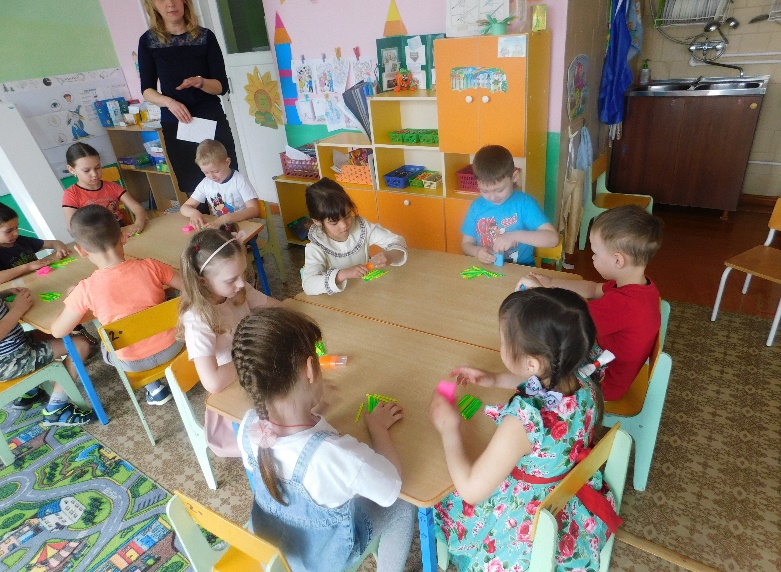 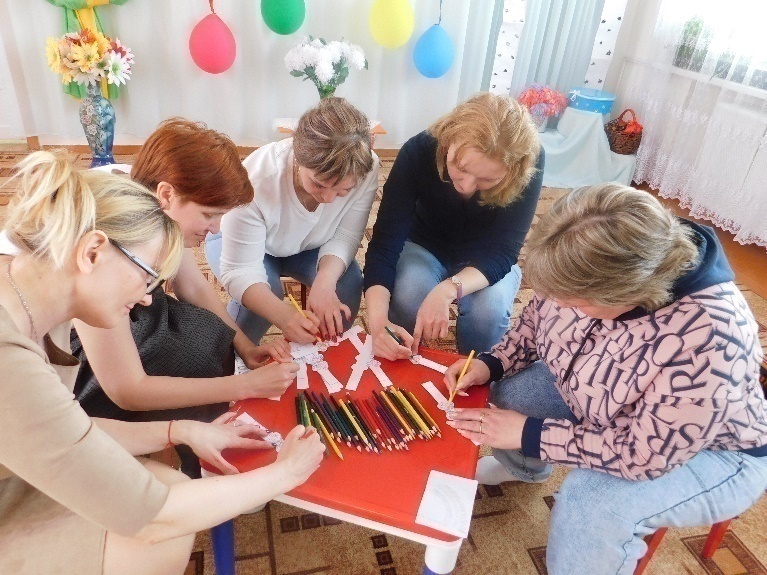 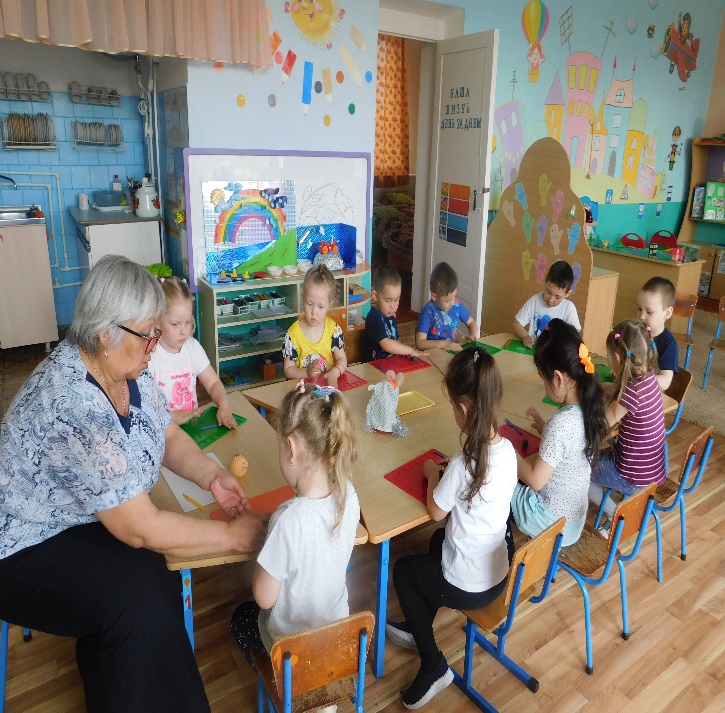 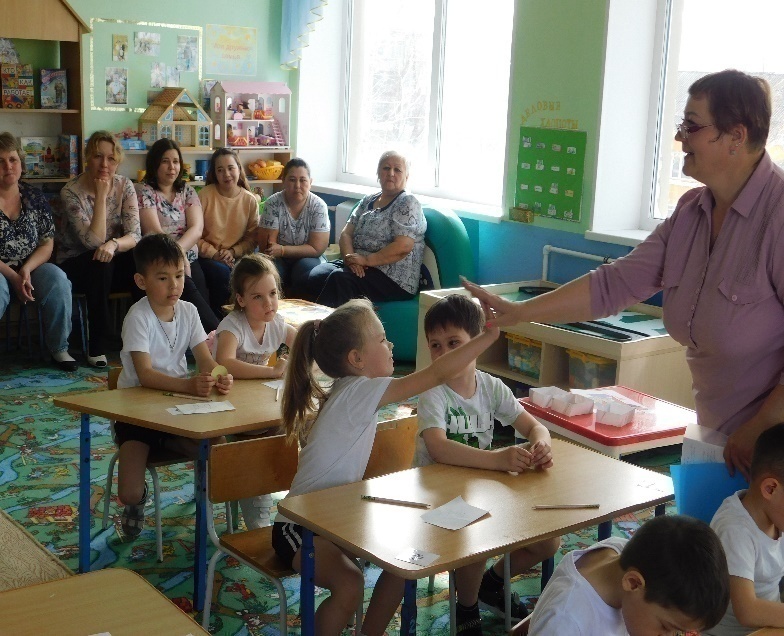 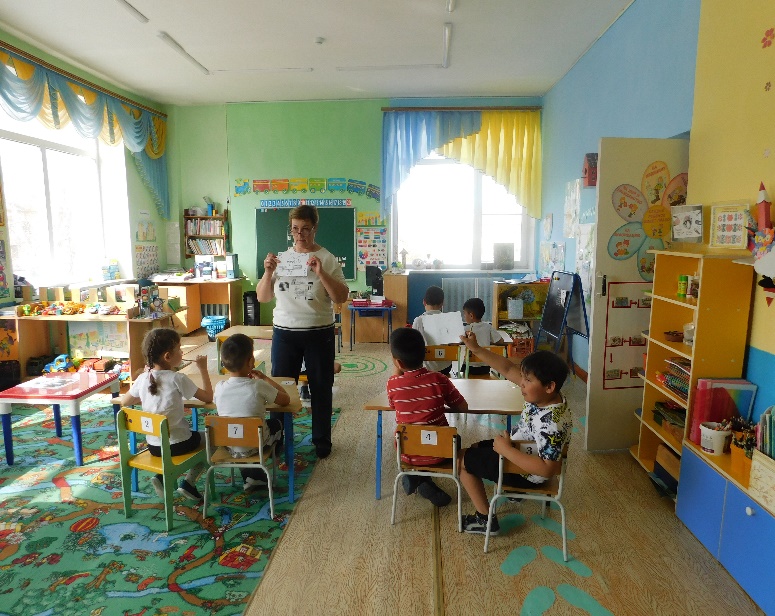 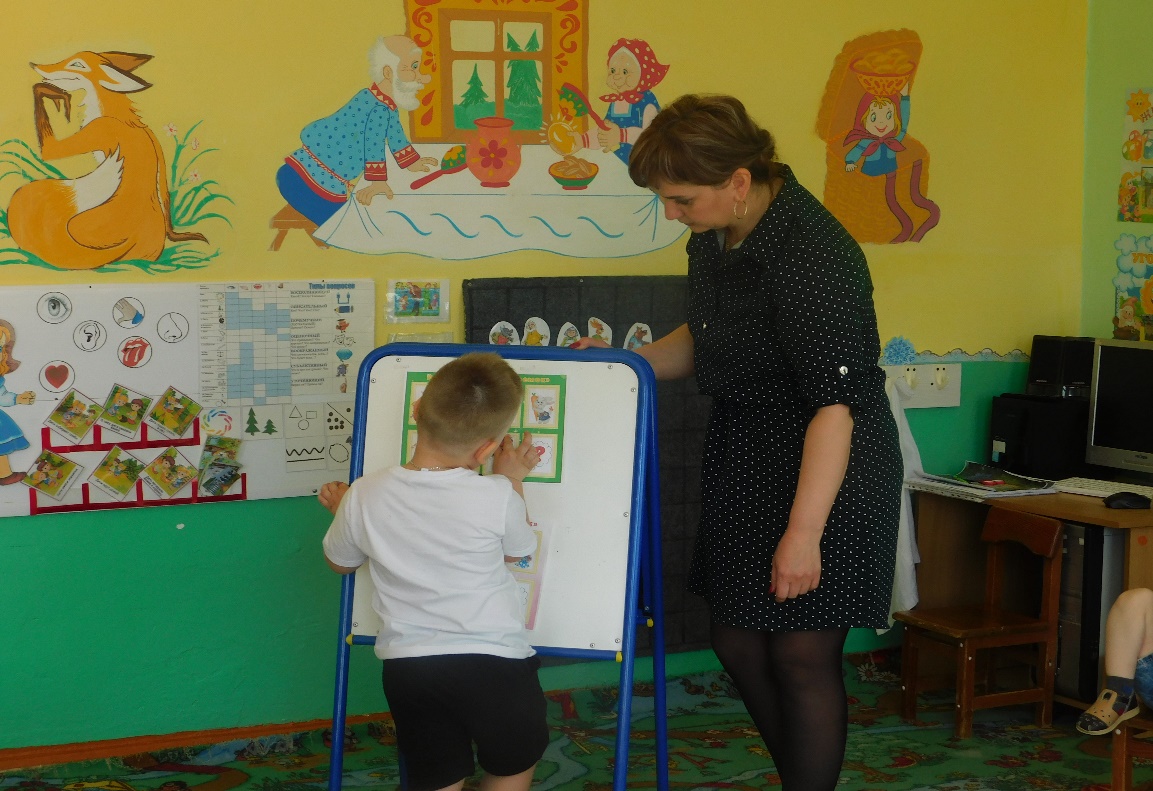 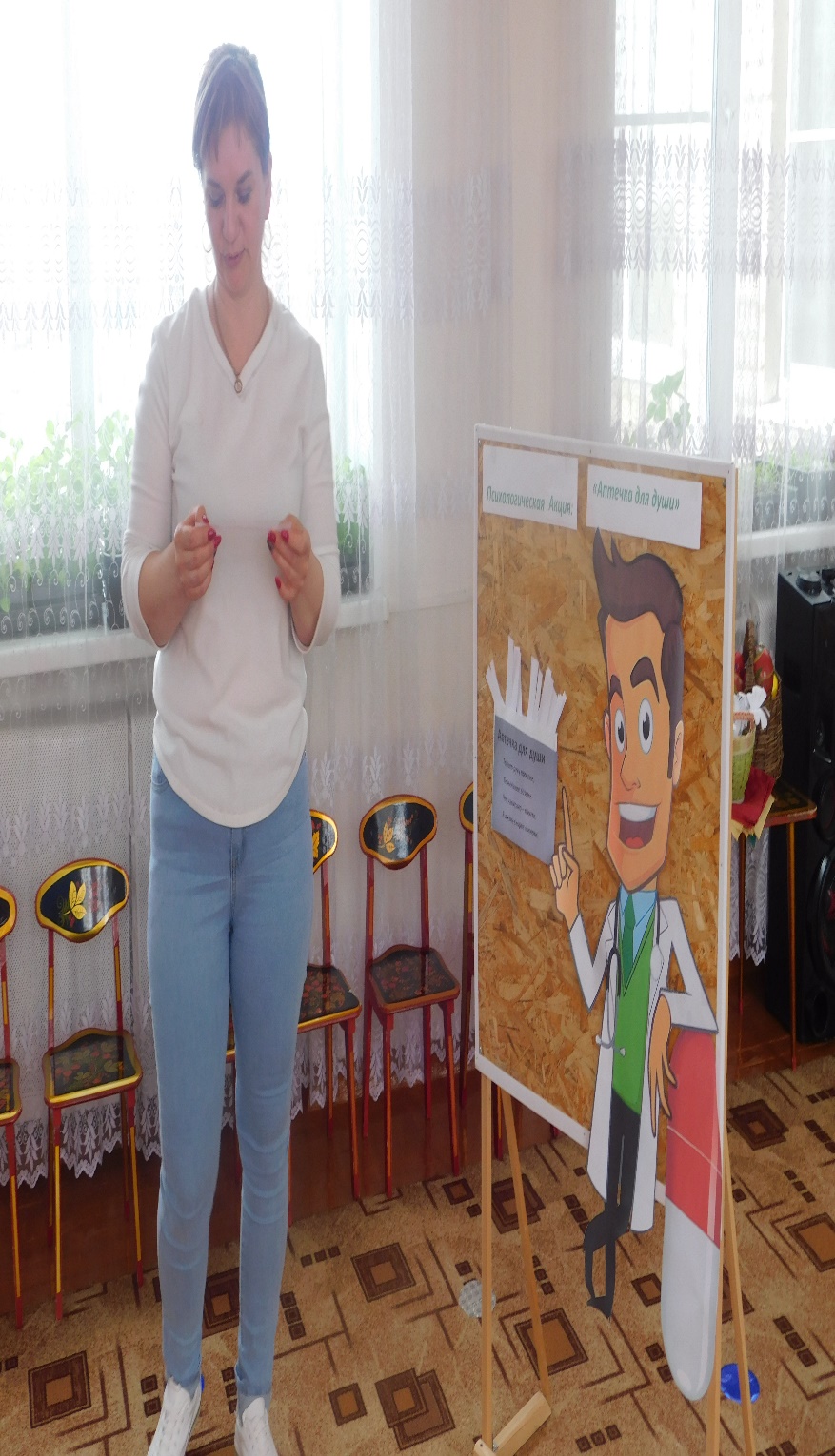 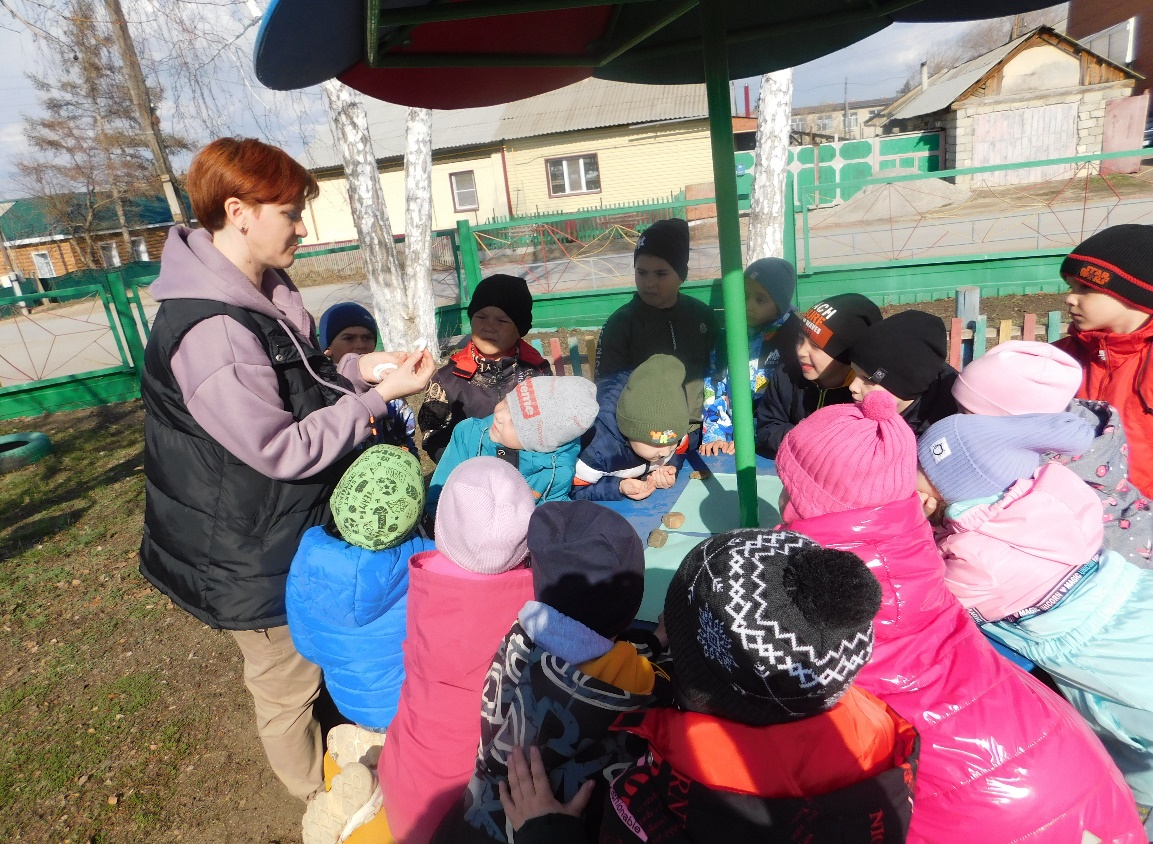 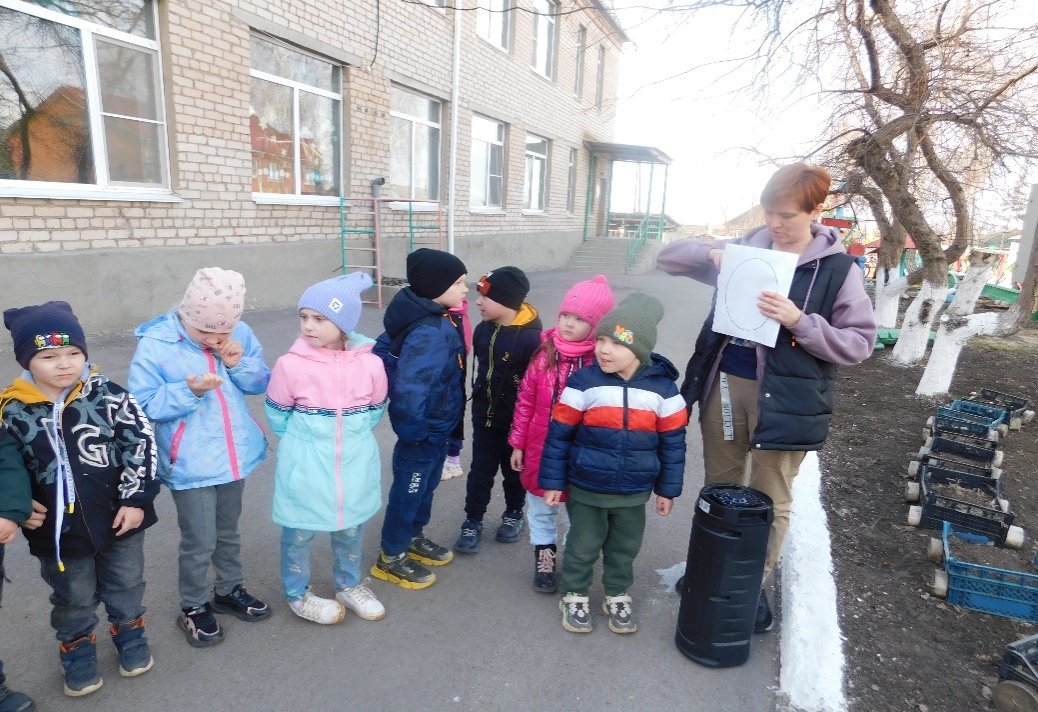 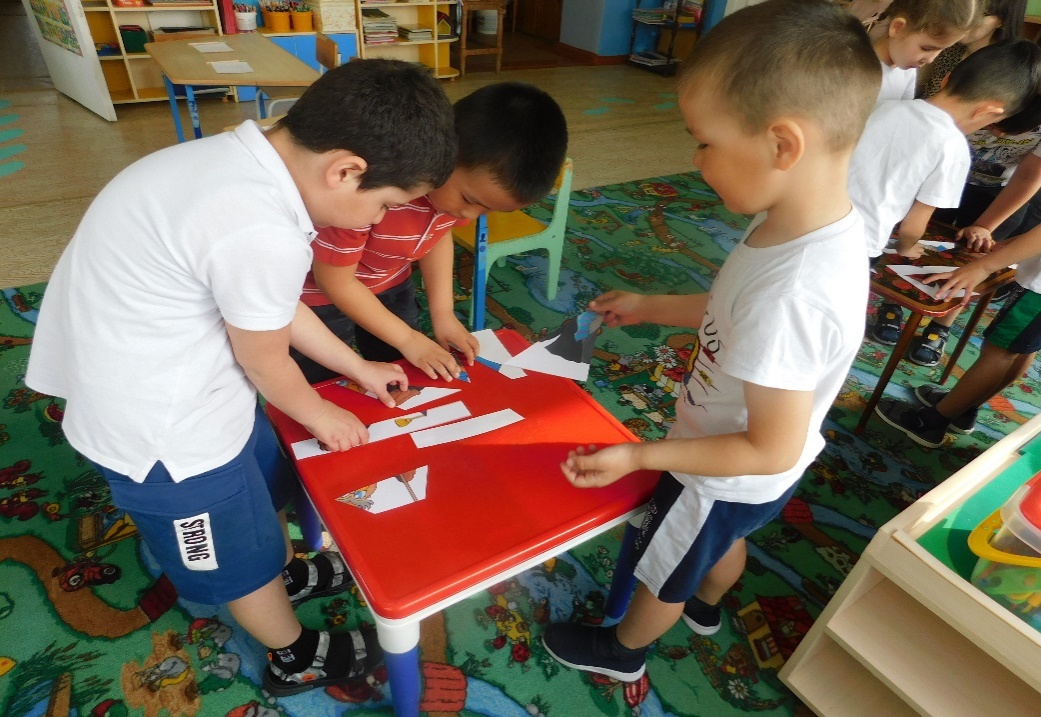 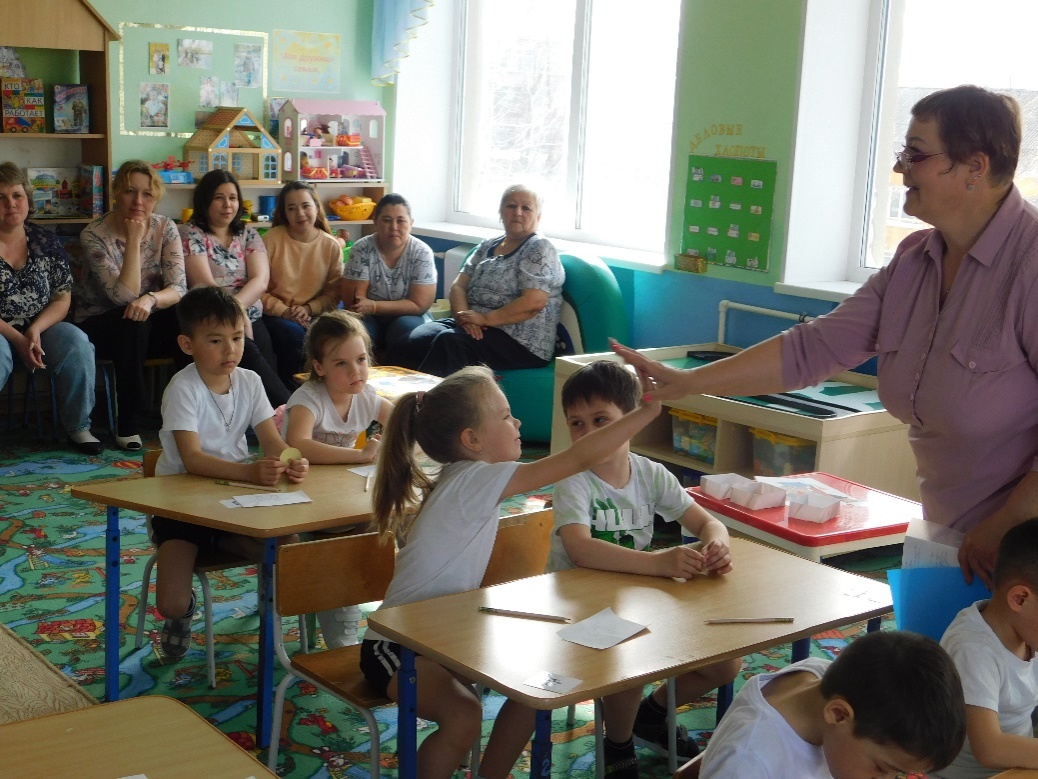 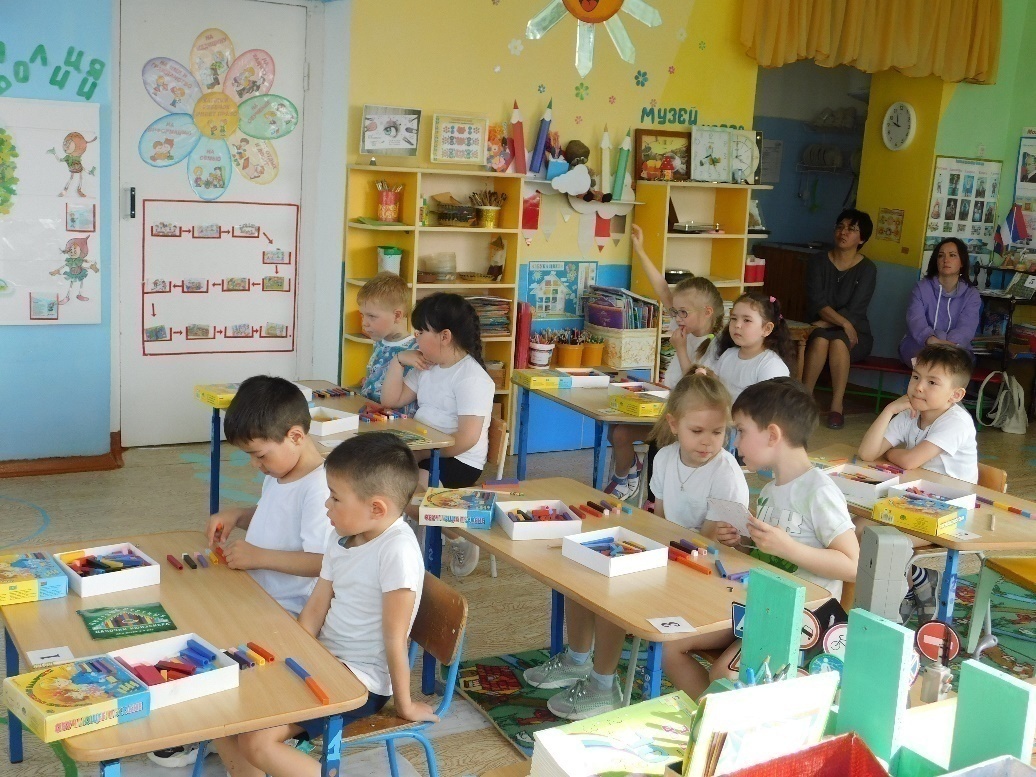 «Уча  других, мы учимся сами»
(Л. Сенека)